Эмоциональная компетентность
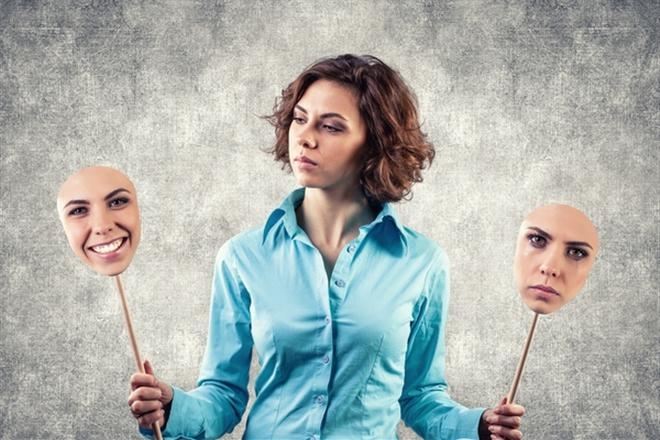 Составитель педагог- психолог Семенюк  С.П.
Эмоциональная компетентность-
это способность осознавать свои эмоции и эмоции другого человека, способность управлять своими эмоциями и эмоциями других людей и на этой основе строить взаимодействие с окружающими.
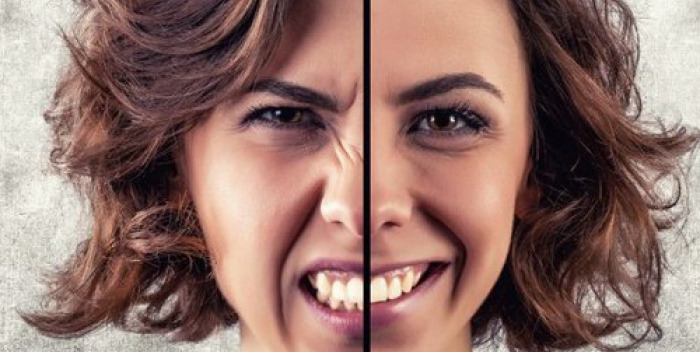 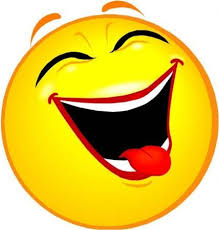 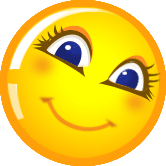 Еще в далеком 1912 году немецкий психолог Вильям Штерн (William Lewis Stern) предложил измерять интеллектуальные способности человека с помощью теперь уже широко известного коэффициента IQ (Intelligence Quotient). Спустя 83 года американский психолог Даниел Гоулман (Goleman D.) произвел настоящий фурор, заявив, что более важную роль, чем IQ, играет коэффициент EQ (Emotional Quotient или Emotional Intelligence) — эмоциональный показатель интеллекта. Связано это с тем, что контроль над собственными эмоциями и способность правильно воспринимать чужие чувства характеризуют интеллект точнее, чем способность логически мыслить.
Практика показывает, что наибольшего успеха в жизни добиваются те, кто в состоянии в критический момент взять себя в руки и не поддаться гневу, раздражению или унынию. Интересно, что, если у человека развиты подобные качества, то они распространяются на все жизненные ситуации, а не только на область, связанную с работой. По результатам исследований американских психологов Майера и Саловея (Mayer J.D., Salovey P.), «люди, обладающие высоким уровнем EQ, способны к более быстрому прогрессу в определенных областях и более эффективному использованию своих способностей». Хотя эмоции и интеллект обычно противопоставляются, на самом деле они взаимосвязаны, переплетены и очень часто тесно взаимодействуют. И от успеха данного взаимодействия напрямую зависит успех человека во многих сферах жизни.
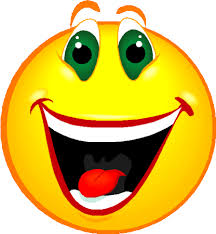 Мир эмоций и чувств пронизывает все стороны жизни человека - отношения с другими людьми, деятельность, общение и познание. Профессиональная деятельность педагога не исключение. Более того, для нее характерна высокая эмоциональная интенсивность и подверженность стрессам. Ученые-психологи отмечают, что неэффективное управление эмоциями приводит к неврозам, нарушению психического, соматического, физического здоровья человека и, как следствие, снижению качества деятельности и жизни (Ю.М. Орлов, А.Б. Холмогорова, Н.Г. Гаранян, В.И. Петрушин, Г.И. Мишин, В.М. Мельников и др.). По мнению ученых, именно эмоциональная сфера становится наиболее патогенной зоной в современной культуре. О необходимости эмоционального воспитания писали Л. Выготский и Л. Рубинштейн, подразумевая под этим овладение культурой проявления эмоций. Психологический аспект психического здоровья предполагает внимание человека к своему внутреннему миру. Эмоциональная компетентность, как интегративного образования личности, обеспечивает ее психологическое благополучие и профессиональную успешность (И.Н.Андреева, Р. Бак, Д. Големан, Е. В. Либина, М. Райнольдс, К. Саарни, Е. Л. Яковлева и др.).
Эмоциональная компетентность способствует сохранению и укреплению здоровья человека вообще и педагога в частности, благодаря своим ключевым компетенциям.
Первая компетенция - это распознавание и понимание собственных эмоций и чувств. Высший уровень эмоциональной сознательности характеризуется тем, что человек может не только воспринять и описать чувство, но и понимает причины его возникновения и контекст. Люди с большой эмоциональной ясностью легче других справляются со стрессовыми ситуациями, быстрее восстанавливают эмоциональный баланс (П.Саловей). Низший уровень сознательности - это чувственная слепота, алекситимия. Доказано, что она может приводить к психосоматическим заболеваниям, нарушениям в социальной сфере, осложняет личностные и профессиональные отношения (И. Малкина-Пых).
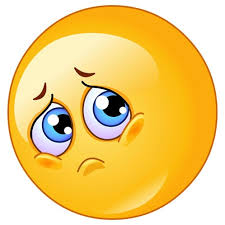 Вторая компетенция - управление своими эмоциями. Человек, который сотрудничает с другими (к учителю это относится непосредственно), вынужден находить баланс между собственными потребностями, притязаниями и ожиданиями общества. Обучение этому длиться долгие годы. Важнейшей составной частью его является реакция на собственные эмоции. Установлено, что людям, позволяющим свободно проявляться таким чувствам как злость и гнев, труднее избавиться от них. Подавление этих чувств ведет к психологическим проблемам. Поэтому важно осознать свой гнев и преодолеть его. Существует много способов адекватного выражения эмоций. Педагогу важно осваивать их и применять в жизни. К сожалению, практика подавления, вытеснения и игнорирования эмоций не ушла в прошлое, она продолжает свое губительное воздействие на здоровье.
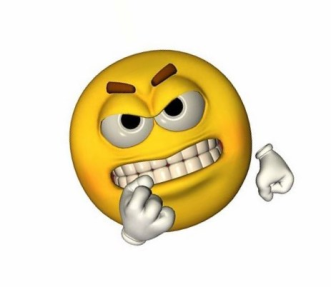 Третья компетенция - распознавание и понимание чувств окружающих. Человек с высоким уровнем развития этой компетенции хорошо "читает" сигналы о чувствах других людей и в состоянии изменить перспективу, увидеть положение вещей с позиции другого человека, почувствовать то, что чувствует он. Такие люди обладают эмпатийными способностями.
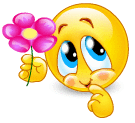 Четвертая компетенция - управление чувствами других. Способность позитивно влиять на чувства других является компетенцией высшего порядка. Для педагога такая компетенция особенно актуальна. Открытое, осторожное обращение с чувствами, а также способность понять причины их возникновения позволяют учителю в профессиональной жизни не испытывать проблем в эмоциональных ситуациях. Оказание педагогом конструктивного влияния на чувства учащихся и коллег предполагает умение успокоить возбужденного или злящегося человека, подбодрить боязливого, помочь им осознать свои чувства, пробудить интерес и поднять настроение.
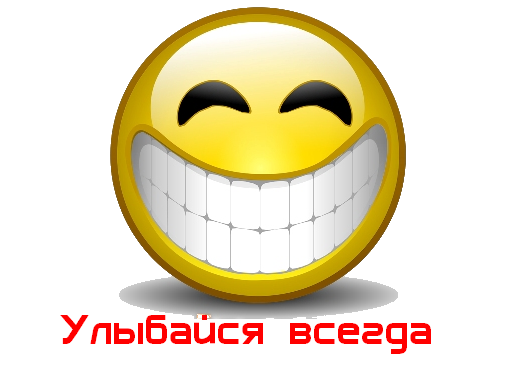 Теория и практика показывают, что эмоционально компетентный педагог обладает способностью к педагогической импровизации и творчеству, что также характеризует его как профессионала. В своем профессионализме и мастерстве он находит уверенность, эмоциональную опору, черпает внутреннюю силу. Уверенность и импровизация считаются самыми эффективными средствами в профилактике стресса. Осознавая свои и чужие эмоции, компетентный педагог относится к ним с принятием и рассматривает как профессиональный ресурс, не зависимо от того, какие это эмоции по знаку: положительные или отрицательные. Эмоционально компетентный педагог не способен распространять негативную информацию и токсичные эмоции, имеющие своим свойством заражать окружение, неблагоприятно влияя на психологический климат.
Эмоциональную компетентность можно развивать самостоятельно, если поставить перед собой такую задачу и последовательно ее реализовывать. При этом следует обращать внимание на развитие и совершенствование каждой компетенции.
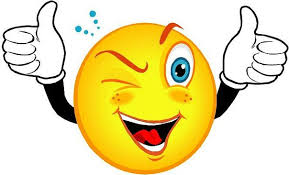 Первым шагом в развитии эмоциональной компетентности должно стать осознание собственных эмоций. Особенно актуален этот шаг для людей, которые постоянно подавляют и вытесняют свои эмоциональные переживания. Почему важно осознавать собственные эмоции? Неспособность замечать истинные эмоции и чувства - быть в их власти. Чем четче осознается каждая эмоция, тем шире будут возможности по управлению собственным поведением.
"Дневник эмоций" (Н.Козлов)
В результате ведения дневника: 1.Человек узнает факты своего эмоционального состояния. 2.Само эмоциональное состояние хозяина дневника становится и более позитивным, и более стабильным. 3. Человек начинает понимать, какие именно события жизни снижают его эмоциональное состояние. Это позволяет ему сделал правильные выводы. 4. Реагирование на негативные ситуации становится более конструктивным.
Научиться управлять эмоциями (вторая компетенция) - это значит научиться выражать их приемлемыми способами. В первую очередь это относится к отрицательным эмоциям. Эмоционально компетентный человек не всегда спокоен и не всегда должен контролировать эмоции.
"Любой может рассердиться - это легко. Но быть рассерженным на нужного человека, в нужной степени, в нужное время, для определенной цели и соответствующим способом - вот в чем сложность" (Аристотель).
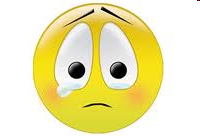 Для вербализации эмоций рекомендуется использовать технику "Я-высказывание". Техника состоит из нескольких шагов. Шаг 1. Конкретное описание того, что вызвало эмоцию или чувство по типу "здесь и сейчас", "там и тогда". Например, "Когда ты ко мне обращаешься так невежливо..." Шаг 2. Сообщение о своем чувстве. "... Я чувствую возмущение...". Шаг 3. Объяснение причины своего чувства. " ...Так как думаю, что мое мнение не важно для тебя". Шаг 4. Выражение пожелания или просьбы. "Будь добр, объясни причину такой манеры обращения ко мне". Если просьба не выполняется, делается следующий шаг. Шаг 5. Назначение санкций. "Если ты еще раз обратишься ко мне в таком тоне, я перестану разговаривать с тобой и буду делать это всякий раз, как услышу подобное обращение". Если просьба снова не выполняется, то делается последний шаг. Шаг 6. Реализация санкций. В результате взаимодействие может быть прекращено, а отношения прерваны.
Уровень эмпатии у каждого человека свой. Понимать эмоции другого человека можно "читая" невербальные сигналы его поведения и анализируя речь. Главные маркеры эмоций, звучащих в речи партнера по общению – интонации, позы, выражения лица. Улавливая их у собеседника, можно понять эмоции и чувства, которые скрываются за текстом сообщения, а значит понять его истинное отношение, намеренье, желание, то есть понять скрытую информацию. Такое понимание позволяет хорошо ориентироваться в конкретной ситуации общения и выбирать конструктивные тактики и стратегии взаимодействия.
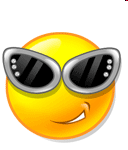 Чтобы ее развивать необходимо знать основные потребности человека в общении (Фишер Р., Шапиро Д., 2007). К ним относятся:
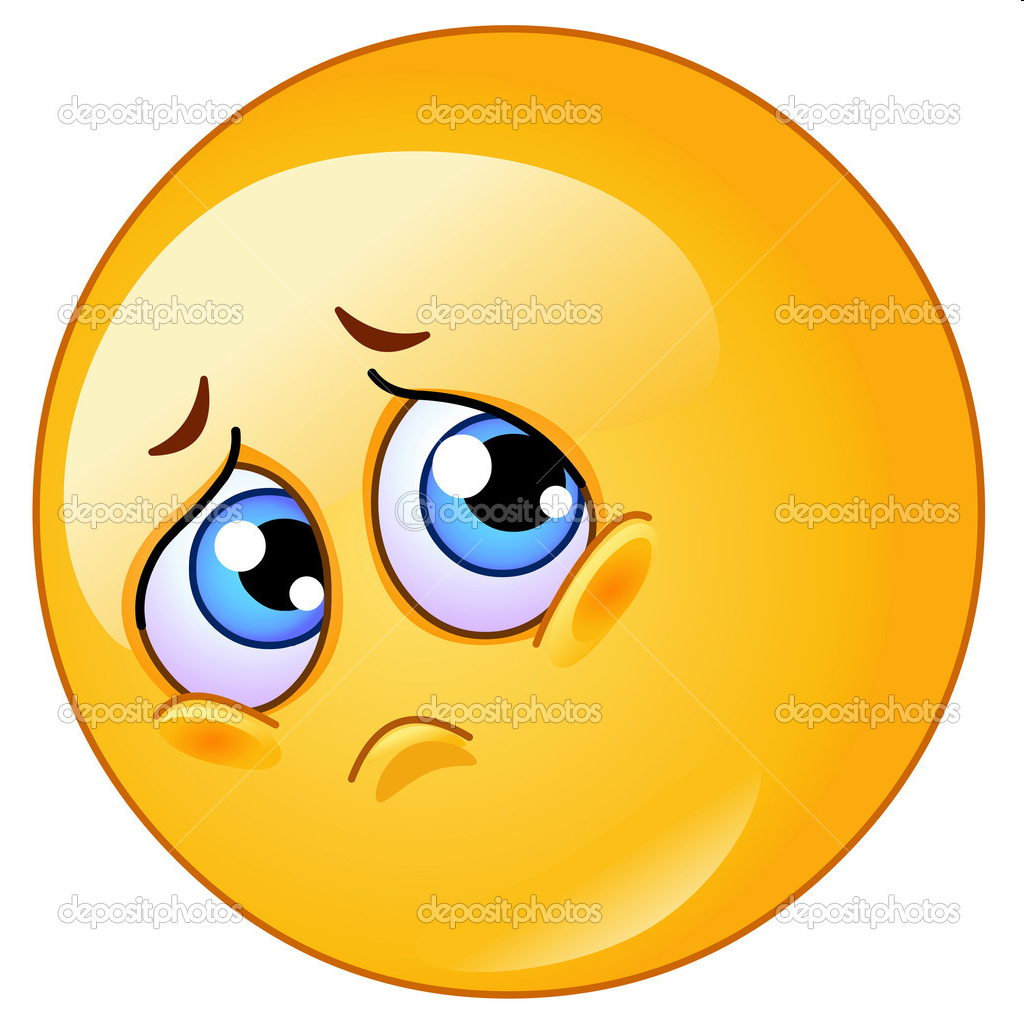 1) Оценка (мысли, чувства и действия оцениваются по заслугам). 2) Аффилиация (к Вам относятся как к союзнику). 3) Автономия (окружающие уважают вашу автономию и дают право принимать ответственные решения). 4) Статус (вы занимаете достойное положение, и к вам относятся с уважением). 5) Роль (действуя в рамках своей роли, вы чувствуете удовлетворение).
Спасибо за внимание